EpicFlow:Edge-Preserving Interpolation of Correspondences for Optical Flow
Jerome Revaud

Joint work with:
Philippe Weinzaepfel
Zaid Harchaoui
Cordelia Schmid


Inria
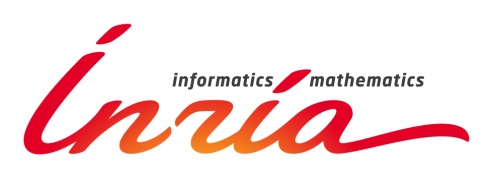 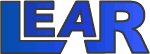 [Speaker Notes: Redire le titre quoi qu’il arrive]
Optical flow estimation is challenging!
Main remaining problems:
large displacements
occlusions
motion discontinuities
2
Optical flow estimation is challenging!
Main remaining problems:
large displacements
occlusions
motion discontinuities


Our approach: « EpicFlow »
     Epic: Edge-Preserving Interpolation of Correspondences

leverages state-of-the-art matching algorithm
invariant to large displacements
incorporate an edge-aware distance:
handles occlusions and motion discontinuities
state-of-the-art results
3
Related work:
Variational optical flow	[Horn and Schunck 1981]
energy:




			

Solutions for handling large displacements
Minimization using a coarse-to-fine scheme   [Horn’81, Brox’04, Sun’13, ..]
iterative energy minimization at several scales
displacements are small at coarse scales

Addition of a matching term      [Brox’11, Braux-Zin’13, Weinzaepfel’13, ..]
penalizing the difference between flow and HOG matches
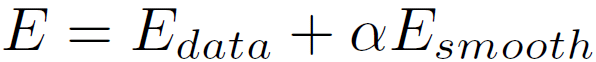 color/gradient constancy             smoothness constraint
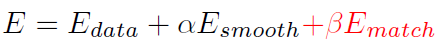 4
Related work: coarse-to-fine minimization
Problems with coarse-to-fine:
flow discontinuities overlap at coarsest scales
errors are propagated across scales
no theoretical guarantees or proof of convergence!
1024x436 pixels
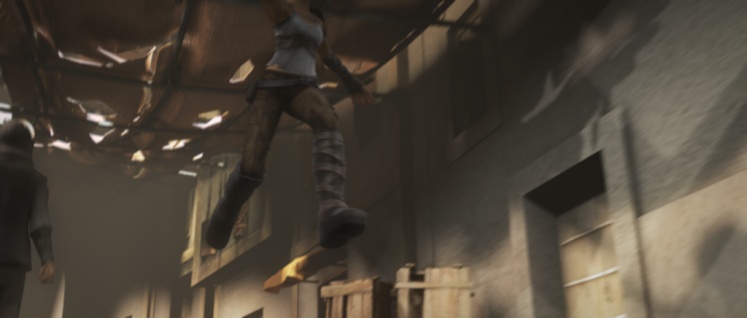 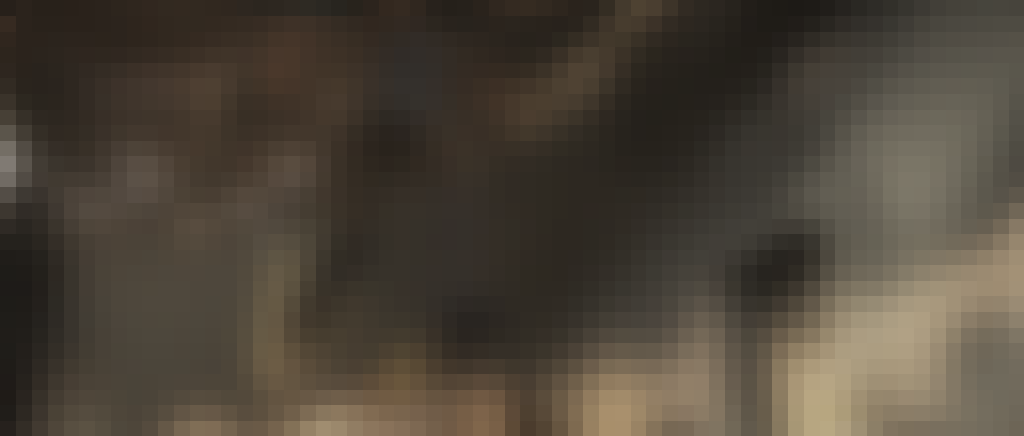 Coarsest level (59x26 pixels)
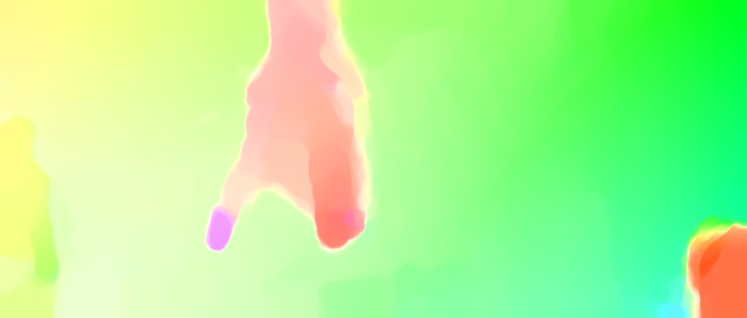 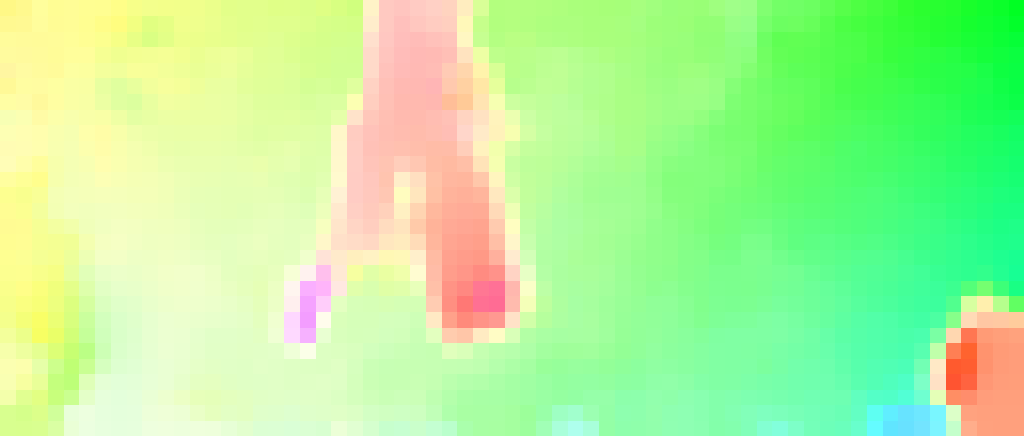 Estimation at coarsest scale
Full-scale estimate
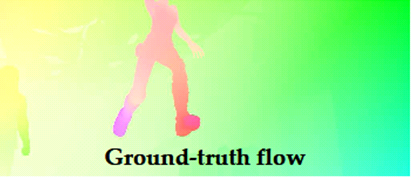 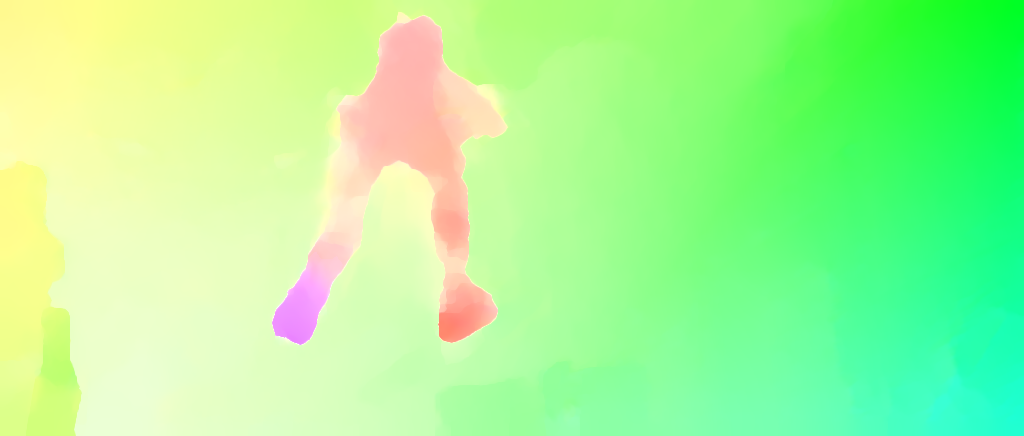 5
EpicFlow
Overview of our approach
Avoid coarse-to-fine scheme

Other matching-based approaches   [Chen’13, Lu’13, Leordeanu’13] 
less robust matching algorithms (eg. PatchMatch)
complex schemes to handle occlusions & motion discontinuities
no geodesic distance
(SED)          




(DeepMatching)
6
6
Overview of our approach
(DeepMatching)
7
Dense Interpolation
DeepMatching    [Weinzaepfel et al. 2013]
5000 matches / image pair
Does not respect motion boundaries
8
Dense Interpolation
Assumption:
motion boundaries are mostly included in image edges
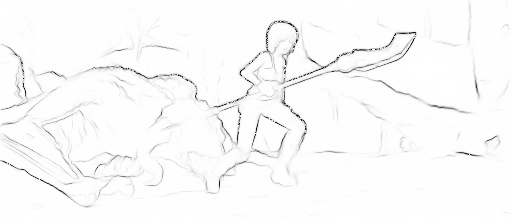 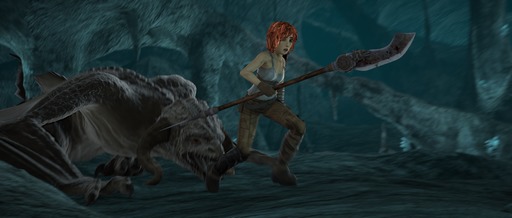 contours (SED, [Dollar and Zitnick, 2013])
image
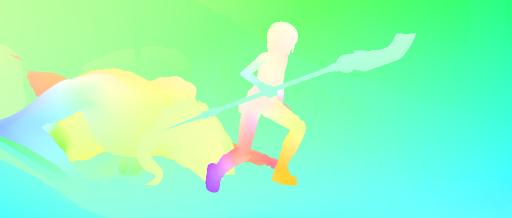 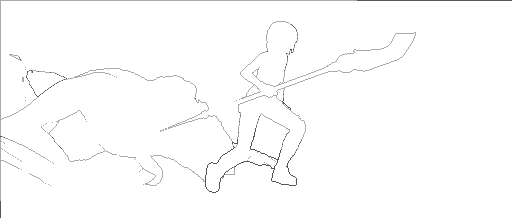 ground-truth flow
motion boundaries
9
Dense Interpolation: edge-aware geodesic distance
Replace Euclidean distance with edge-aware distance to find NNs

Geodesic distance:
Anisotropic cost map =
	image edges

Cost of a path: sum of the cost of all traversed pixels

Geodesic distance: minimum cost among all possible paths
q
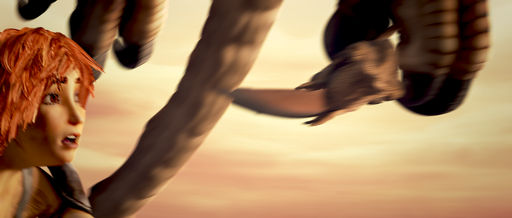 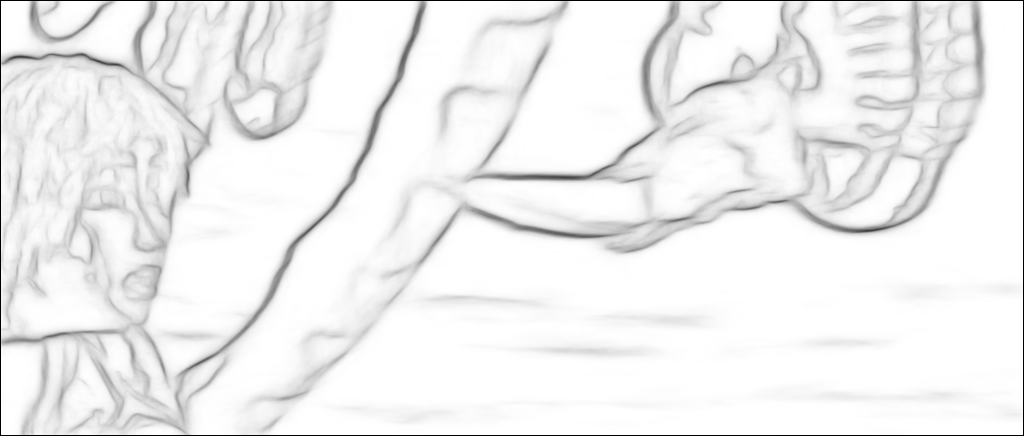 minimum path
p
10
Dense Interpolation: edge-aware geodesic distance
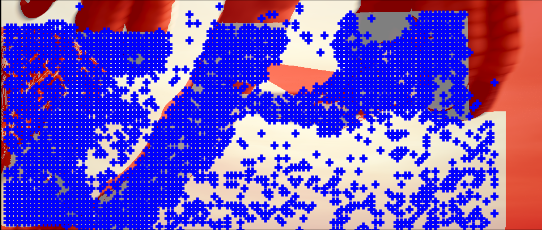 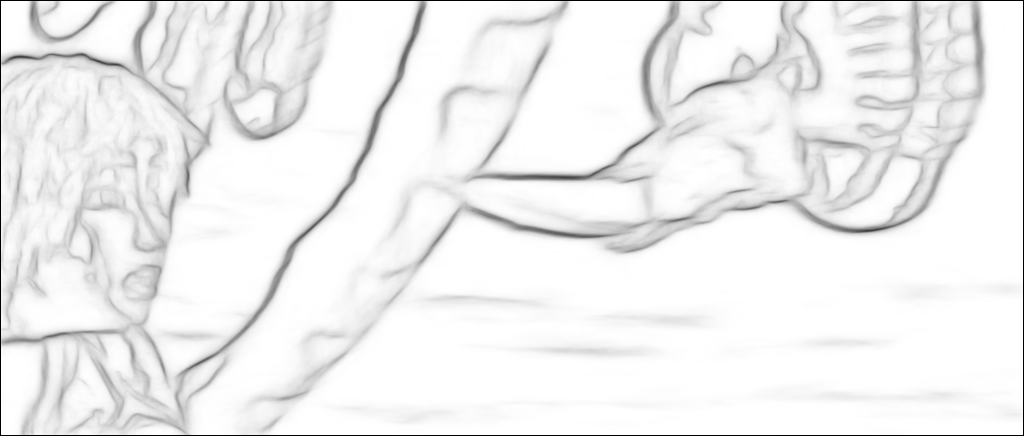 Occlusions
Matches
Image edges
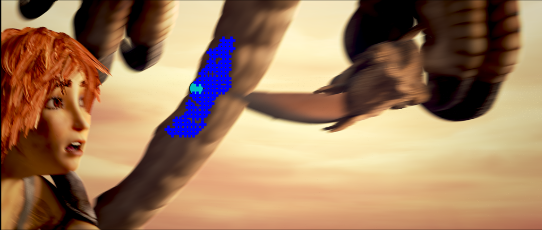 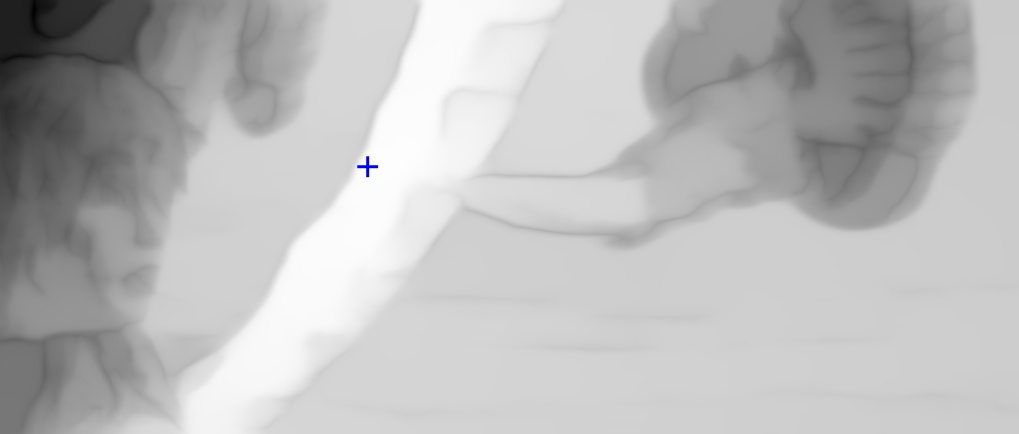 100 closest matches
Geodesic distance
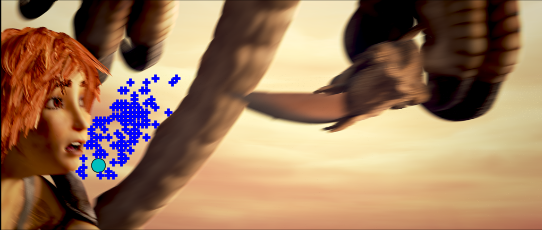 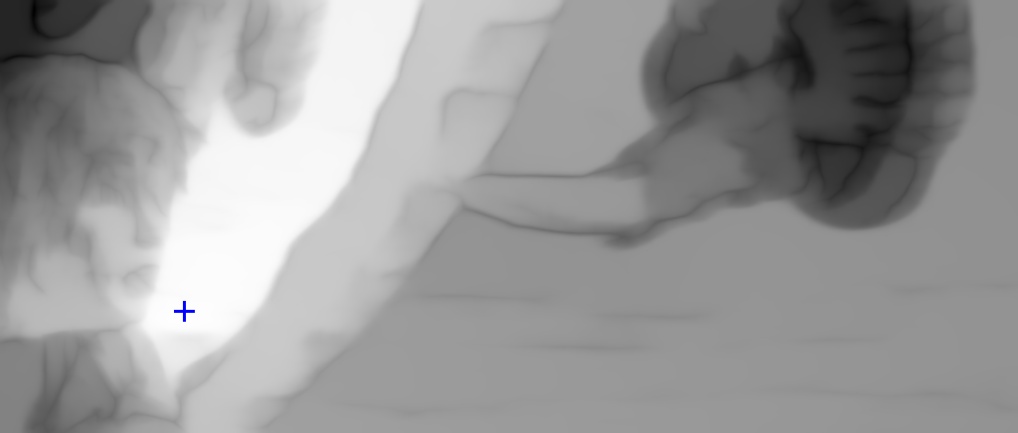 100 closest matches
Geodesic distance
Dense Interpolation: edge-aware geodesic distance
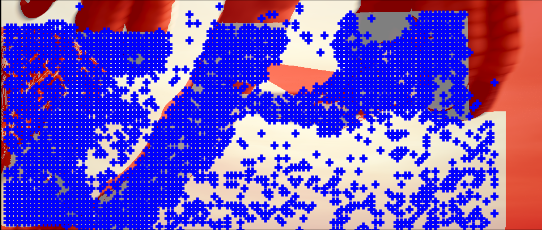 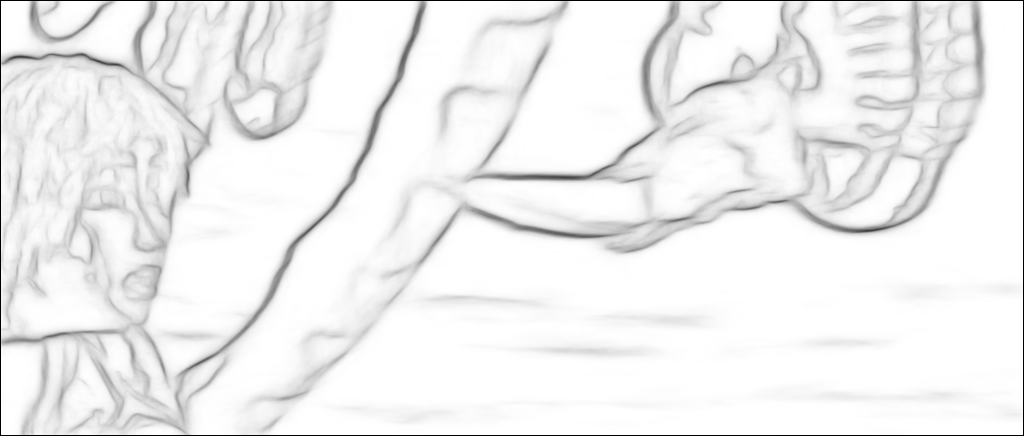 Occlusions
Matches
Image edges
Image edges
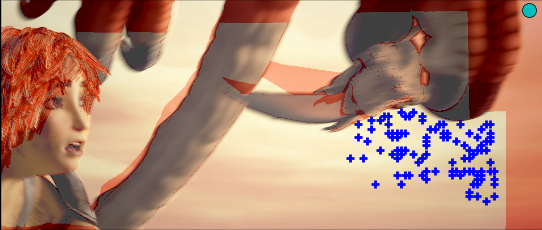 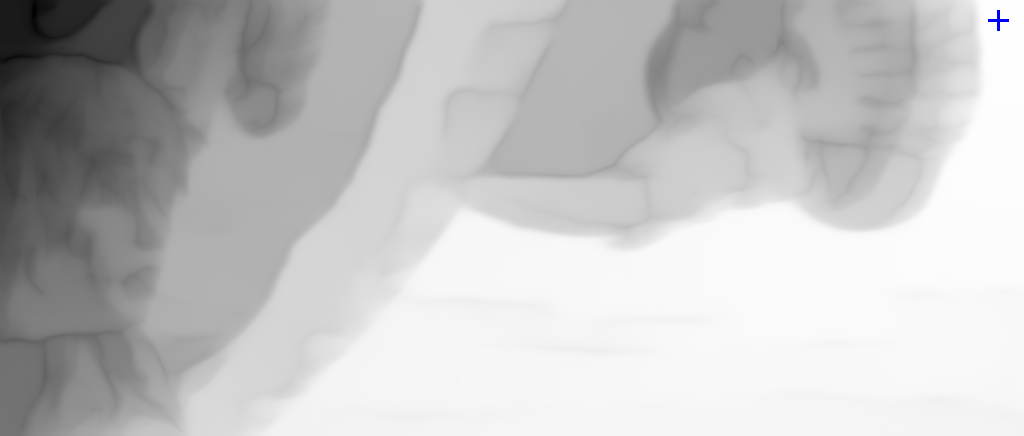 100 closest matches
Geodesic distance
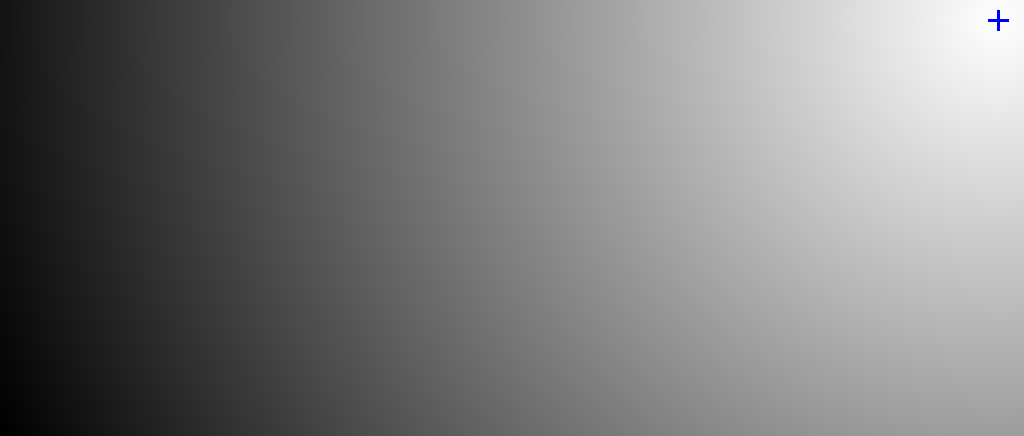 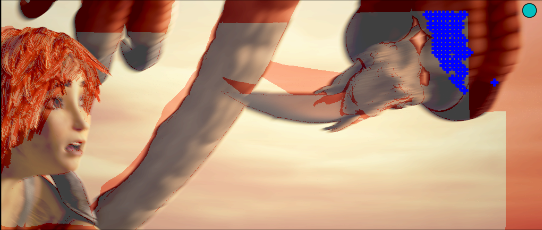 100 closest Euclidean matches
Euclidean distance
Dense Interpolation: approximated geodesic distance
Approximation
Assign each pixel to its (geodesic) closest match
Compute geodesic distances in a graph of neighboring matches:
~5000 nodes=matches  instead of 1M pixel
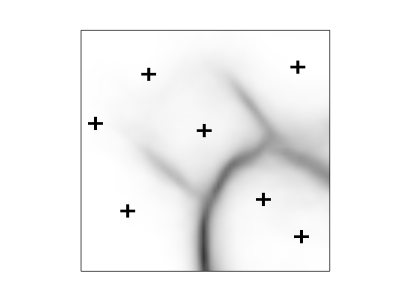 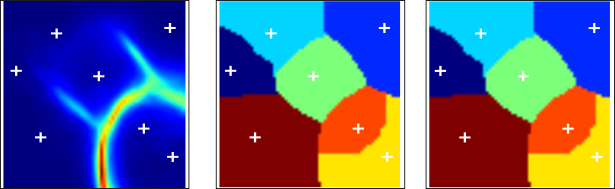 match
positions
Contour map
Pixel assignement
to closest match
Match graph
13
Variational refinement
One-level variational minimization
initialization = dense interpolation
classic optimization
14
Experimental results: datasets
MPI-Sintel	[Butler et al. 2012]

sequences from a realistic animated movie
large displacements (>20px for 17.5% of pixels)
atmospheric effects and motion blur
15
Ambush_4
Temple_3
Experimental results: datasets
KITTI	 [Geiger et al. 2013]

sequences captured from a driving platform
large displacements (>20px for 16% of pixels)
real-world lightings, repetitive textures (roads, trees…)
16
Results: with/without refinement
Ground-truth
Dense
interpolation
(before variational 
refinement)
error: 5.9
error: 4.2
EpicFlow
(after variational 
refinement)
error: 5.7
error: 3.9
temple_3 42
Cave_2 16
Ambush_5 22
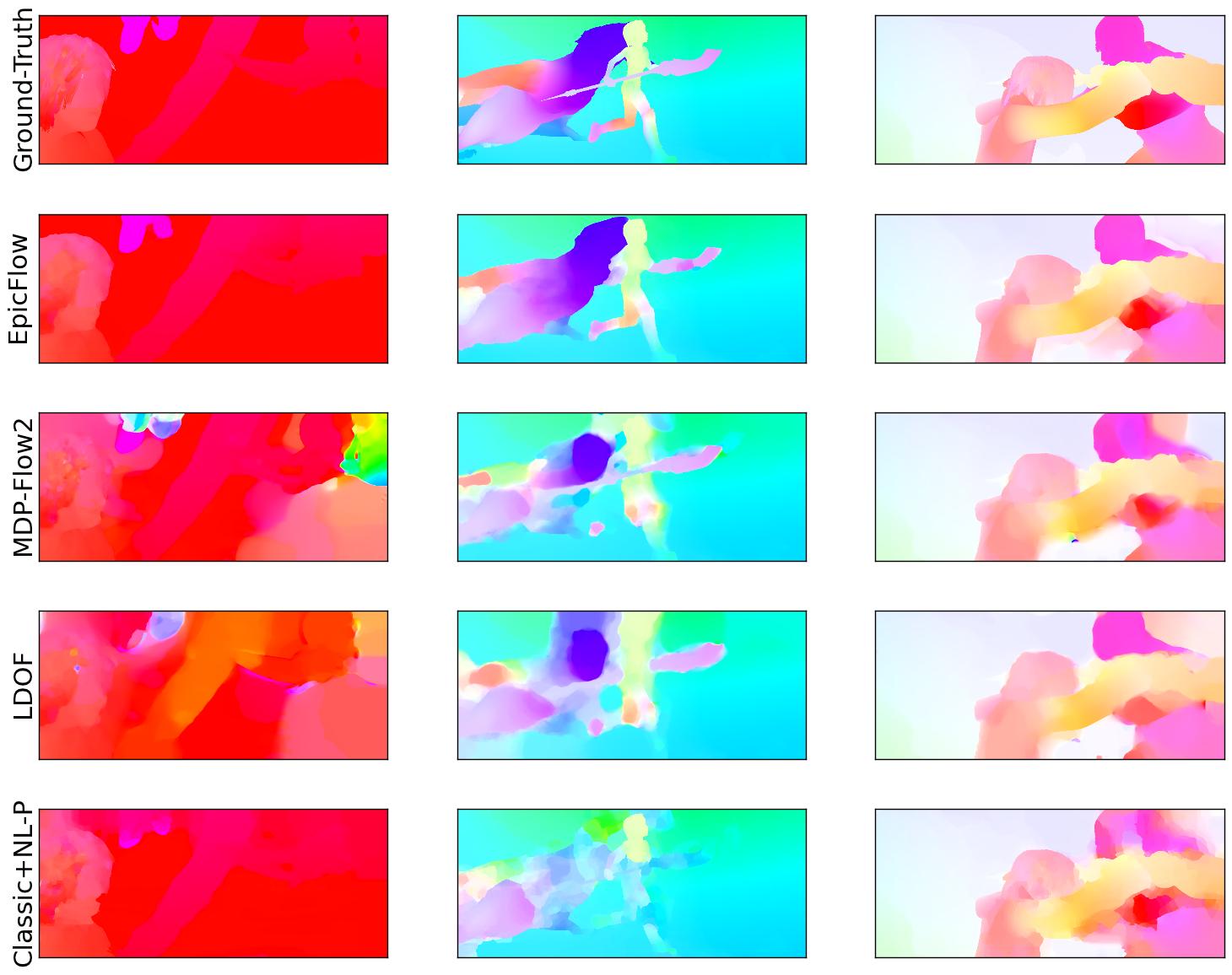 Ground-truth
EpicFlow
error: 5.7
error: 3.9
MDP-Flow
error: 38.9
error: 9.2
LDOF
error: 52.8
error: 10.5
Classic+NL
error: 11.8
error: 11.6
cave_2 16
ambush_5 22
temple_3 42
Comparison to the state of the art
Average Endpoint Error (lower is better):









Timings:
19
Sensitivity to edge detectors and matching algorithms
Evaluation with different:
input matchings
Kd-trees assisted PatchMatch (KPM) [He and Sun, 2012]
DeepMatching (DM) [Weinzaepfel et al. 2013]

edge detectors
SED [Dollar and Zitnick 2013], gPb [Arbelaez et al. 2011], Canny
20
Comparison with coarse-to-fine
Experimental protocol:
Same input matching (DeepMatching)
Same input contours (for local smoothness)
Same training set


Average endpoint-error:






More detailed experiments in the paper
21
Failure cases
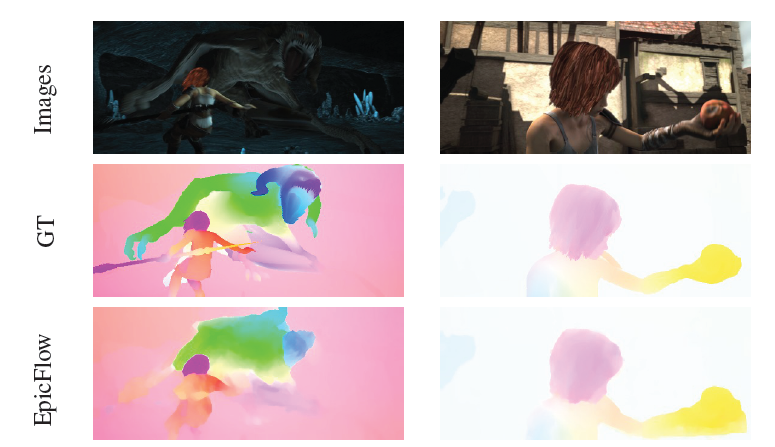 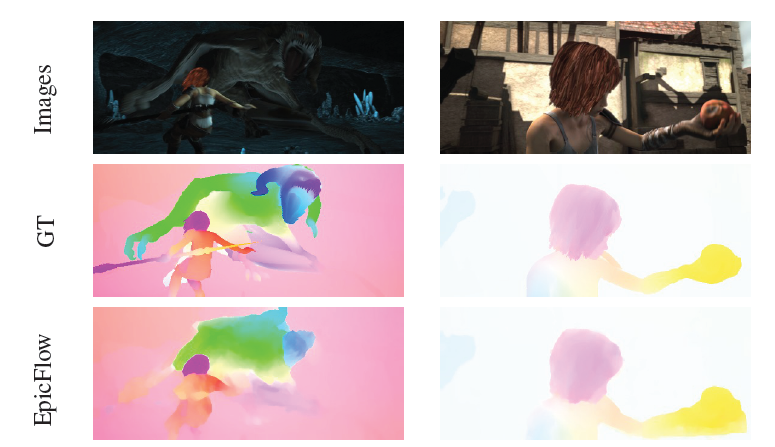 Missing contours
Missing matches
22
Conclusion
Excellent results








Code is available online at http://lear.inrialpes.fr/software
23